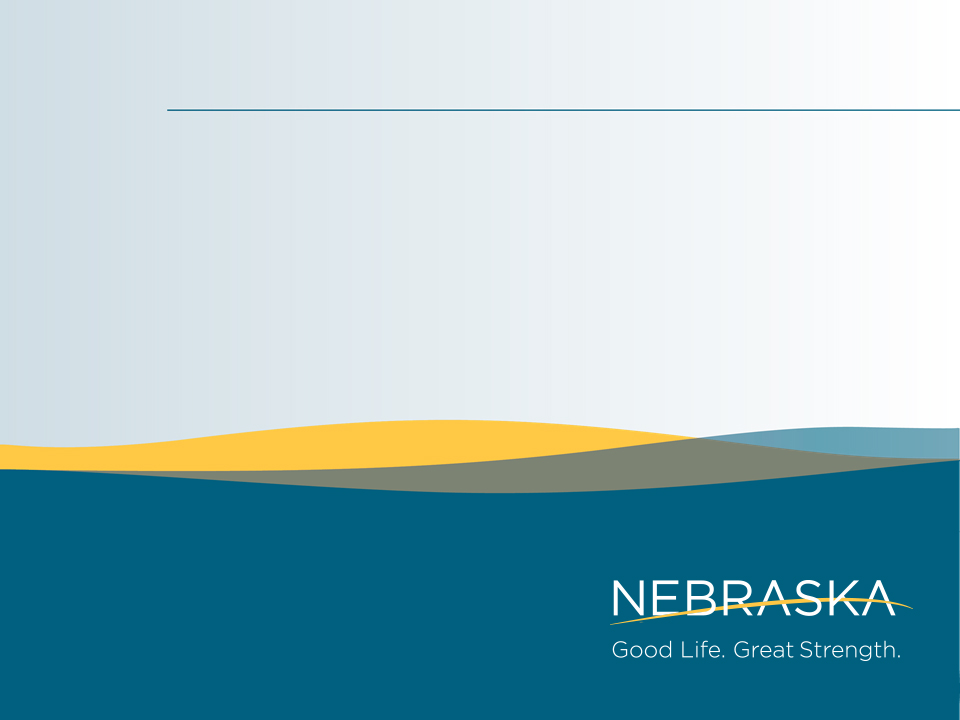 NEBRASKA DEPARTMENT OF ECONOMIC DEVELOPMENT
STATE OF NEBRASKA 
Community Development Block Grant - Disaster Recovery (CDBG-DR) Program
 
DR-4420 / Winter Storm Ulmer, 2019
AHCP – Small Rental Program Application Overview March 21, 2024
WebEx Overview
Utilize the chat during the conversation.
You will be muted at the beginning of the meeting. Please unmute yourself to ask questions and provide feedback during the discussion.
We are available via email at ded.cdbgdr@nebraska.gov for any additional thoughts or feedback.
1
AGENDA
Introductions
Program Overview
Application for Funding Process
Next Steps
Questions
2
[Speaker Notes: Speaker: DED

Talking Points:
Today we will provide a brief introduction of the IMP staff, provide updates on the status of the program, review the application for funding process, and provide an overview of next steps in the program
We will conclude with a Q&A]
Introductions
Housing Programs Lead:		      Christina Zink
				      Housing Program Manager
Nebraska Department of 
Economic Development (DED)
CDBG-DR Staff:
Jenny B. Mason
Disaster Recovery Director


Susan Nickerson
Disaster Recovery Coordinator
Jennifer GroveAttorney

Tia Loftin 
Infrastructure Match Program Manager
3
AGENDA
Introductions
Program Overview
Application for Funding Process
Next Steps
Questions
4
[Speaker Notes: Speaker: DED

Talking Points: 
We will now move into program updates.]
Brief Point of Context
Of the total CDBG-DR award, federal rules require that:
80%
Most
Impacted and
Distressed
80% of total funds be invested in HUD-defined “Most Impacted and Distressed” counties of Dodge, Douglas, and Sarpy.
70% of total funds are to support low/moderate income (LMI) residents.
70%
Low/
Moderate
Income
5
Brief Point of Context, Continued
Nebraska’s overall CDBG-DR strategy includes funding for:
Planning
Infrastructure
Housing
To provide flexibility for infrastructure and planning, the Affordable Housing Construction Program is targeted entirely to the HUD-identified MID Counties and LMI populations.
Small Rental Production is a “sub-program” within the broader Affordable Housing Construction Program
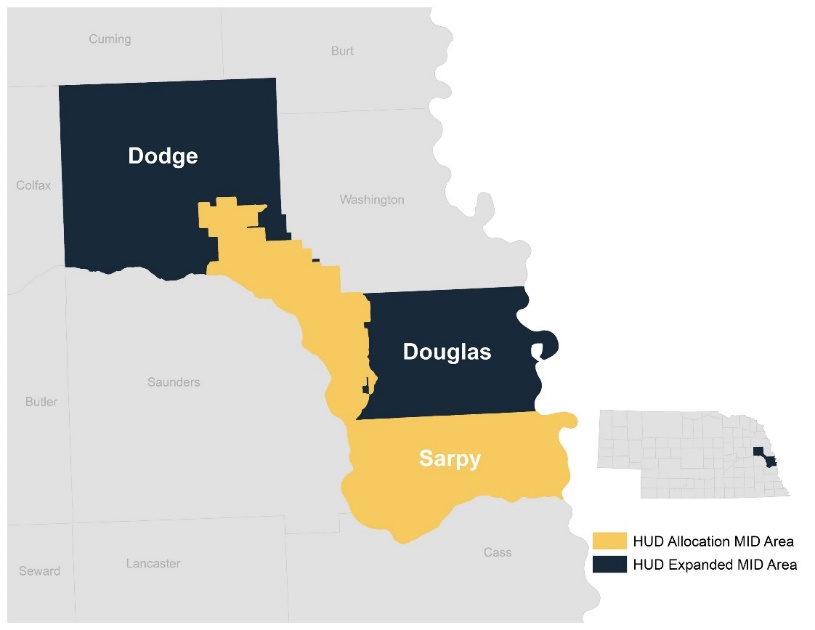 6
Affordable Housing Construction Program
7
Who is Eligible to Apply?
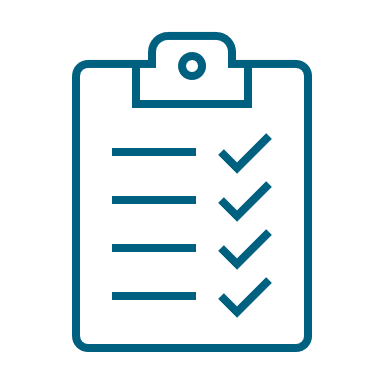 Developers of affordable rental housing, including: 
Non-profit organizations, e.g., 501(c)(3) or 501(c)(4);
For- profit developers
PHAs; and 
Units of local government
Counties; 
Cities;
Villages; 
Tribal Nations. 

DED expects to enter into direct funding agreements with single-purpose, single-asset entities (e.g., limited liability companies) established to be the owner of the proposed project.
8
Small Rental: Eligible Activities
Financing is intended to focus on small multi-family projects. 
Eligible applications should be multifamily rental projects with at least 12 units and no more than 32 units. 
DED anticipates receiving proposals for:
New construction.
Acquisition/rehabilitation, including adaptive reuse and/or historic preservation.
Mixed-use projects may trigger additional requirements. 
Projects may propose to serve:
Seniors (i.e., age-restricted at 55 or 62+) or 
Families (i.e., without age restriction). 
Priority for projects addressing 
Displaced residents from the 2019 Winter Storm Ulmer and 
Vulnerable populations (e.g., disabled, domestic violence victims, homeless)
9
[Speaker Notes: If you have a project outside the 12-32 units- please reach out to me/DED to discuss. 
Mixed-use projects may require other additional requirements – please reach out to DED early on to discuss]
Cross-Cutting Requirements
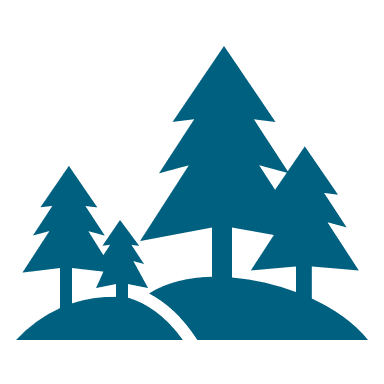 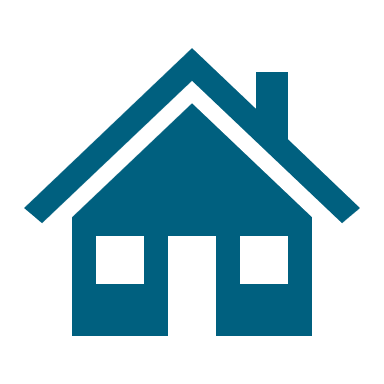 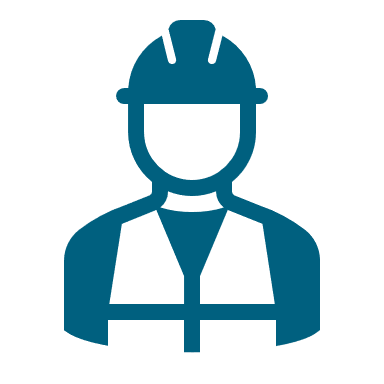 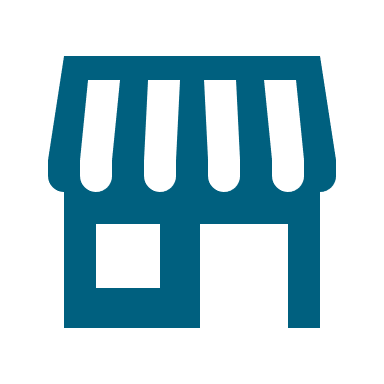 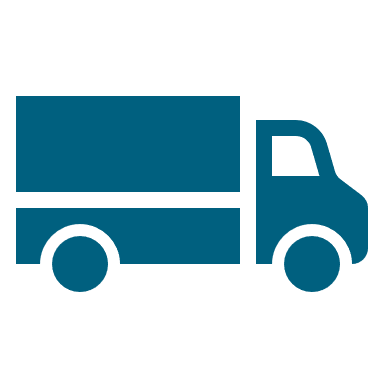 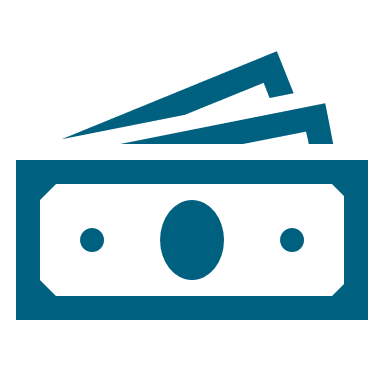 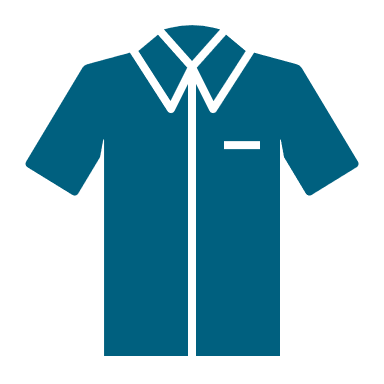 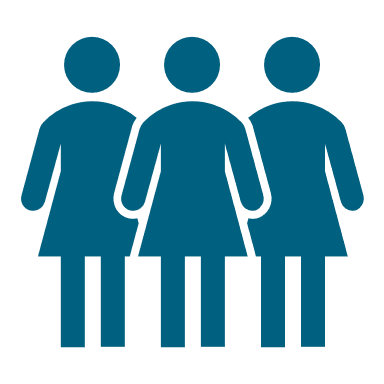 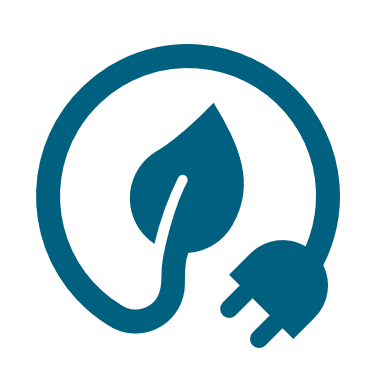 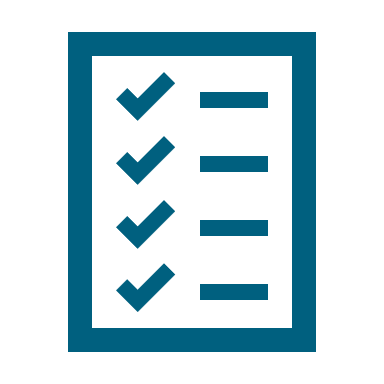 10
Small Rental Production Program Structure
11
AGENDA
Introductions
Program Overview
Application Process
Next Steps
Questions
12
[Speaker Notes: Speaker: DED

Talking Points: 
We will now move on to the Application for Funding process]
Application Timeline
*In the event the Small Rental funds are not all awarded in the 2024 application cycle, DED will initiate a second application cycle. Similarly, in the event DED increases the funds allocated to AHCP, DED may re-consider acceptable applicants not previously selected for funding without re-opening the Program.
13
Threshold Requirements
14
Letter of Intent
All Small Rental applicants are required to submit a Letter of Intent to allow DED to verify eligibility, provide technical assistance, allow sufficient time for application review, and plan for scoring.
Only full applications, submitted by eligible applicants that have submitted a Letter of Intent will be accepted. 
The Letter of Intent template can be found in the Templates and Exhibits section of the Small Rental Application Guidelines or on the DED CDBG-DR website at: https://opportunity.nebraska.gov/hud-requirements/cdbg-dr-program-guidelines/
LOI must be received by no later than 5:00 pm, Friday, April 05, 2024. 
Failure to submit a Letter of Intent will result in an application not being reviewed, scored, or eligible for award.
15
Competitive Selection Criteria
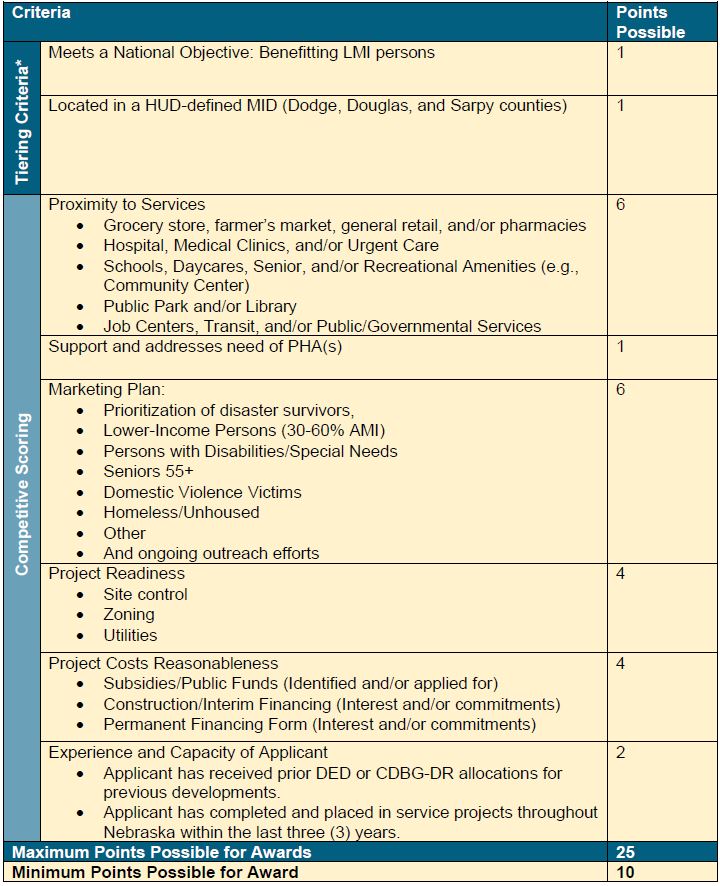 16
Application for Funding Overview
The maximum award limit is $2,000,000. Consistent with the Action Plan, awards are subject to the following additional restrictions: 
Not to exceed $150,000 per affordable housing unit 
The $150,000 per unit includes all hard and soft costs
The Application for Funding is made up of the following sections:

General Information
Project Information*
Project Readiness, Cost Reasonableness, Experience and Capacity*
Proforma, Application Authorization, Exhibits and Uploads
Budget
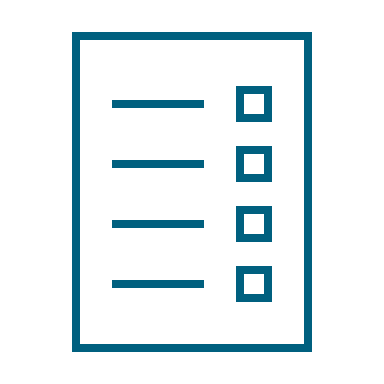 *Sections contain competitive scoring criteria
17
[Speaker Notes: Speaker: DED

Talking Points: 
Shown here are the sections of the Application for Funding Template.
Please note that while DED is drafting, the application however needs to read as though this is coming from the applicant hence their review, verification and signature.
DEDs focus is on the HUD/federal portions of the application (e.g., National Objective), and applicants are expected to provide additional details.
On the next few slides, we will highlight key portions of the application and discuss the applicant’s role.]
Part I: General Information
18
[Speaker Notes: Enter all contact and organizational information 
Ownership information, if you have it at this time 
Development Team – there will be drop down questions
Opportunity to upload an organizational chart, if applicable
Developer, General Partner, Contractor, etc. 
Ask to disclose any Identity of Interest]
Part II: Project Information
19
[Speaker Notes: Development, Construction and Site info; Proximity to Services; Support PHA; Marketing plans

Development Information: Threshold Questions (MID, LMI, Floodplain, Green Building); Total Project Costs
Construction Information: 
One-page Summary (upload)
Acquisition/Rehab- capital needs assessment
Relocation- URA plan
Site Info: 
Type of Development (MF, Duplex); Number of building, sq ft, etc. 
Preliminary Archit plan, if available 
Proximity to Services + Support PHA +Marketing Plans- are tied to scoring
Proximity to Services – project is located within 3 miles of service categories listed 
Upload a map will have an example to share. 
1 point for each category that falls within the 3 miles; extra point if all 5 categories are represented 
Support PHA – 1 point if yes
Upload a letter of intent or commitment from a PHA
This could be an official letter or email – acknowledging you want to work together 
Marketing Plan – 1 point each
Select all that apply; use other if needed
Upload a market study or housing needs]
Part II: Project Information Continued
20
[Speaker Notes: Development info; Construction Info; Site info; Proximity to Services; Support PHA; Marketing plans) Proximity to Services + Support PHA +Marketing Plans- are tied to scoringProximity to services- will have an example to share.]
Part III: Project Readiness, Cost Reasonableness, Experience and Capacity
21
[Speaker Notes: Project Readiness, Cost Reasonableness, Experience & Capacity – scoring categories 

Project Readiness: Site control; Zoning; Utilities 
1 point for each category; additional point if you have all 3
Show proof via uploads for point
Cost Reasonableness: Subsidies; Construction Financing; Permanent Financing
1 point each; additional point all 3 
Can upload either an official letter or email – interest or commitment 
Want to see what other sources of funding you are considering or have planned
Experience and Capacity: 
1 point each
Experience with DED funding; and NO outstanding findings
Greater Neb. Housing experience- name of project, Location, PIS date]
Part IV: Proforma, Application Authorization, Exhibits and Uploads
22
[Speaker Notes: Upload Proforma from DED website. 
Option to provide additional narrative. 
Upload additional DED exhibits - found on DR website.]
Part IV: Continued - Proforma
23
[Speaker Notes: Upload Proforma from DED website. Option to provide additional narrative. Upload additional DED exhibits - found on DR website. Authorization.]
Part IV. Continued - Proforma Overview
The Small Rental Production Proforma is designed to capture information on the project’s Units & Revenue; Operating Budget; Development Budget; 20-Year Projection and Lease-Up. 

Start with the Units & Revenue tab - information entered will carry through to the other sheets. 

Input data into the yellow shaded cells. The unshaded cells calculate automatically.
24
Part IV: Continued- Exhibits and Uploads
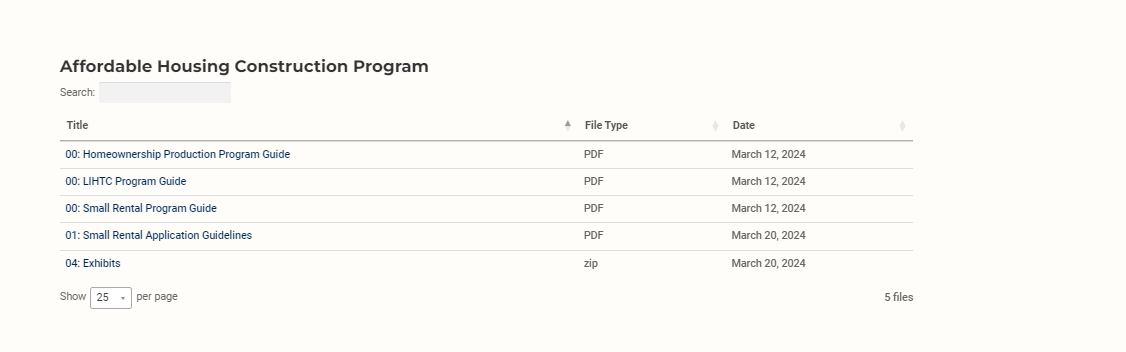 https://opportunity.nebraska.gov/hud-requirements/cdbg-dr-program-guidelines/

https://opportunity.nebraska.gov/programs/community/cdbg-dr/
HUD Requirements
Program Guidelines
Affordable Housing Construction Program
25
[Speaker Notes: Upload Proforma from DED website. Option to provide additional narrative. Upload additional DED exhibits - found on DR website. Authorization.]
Budget
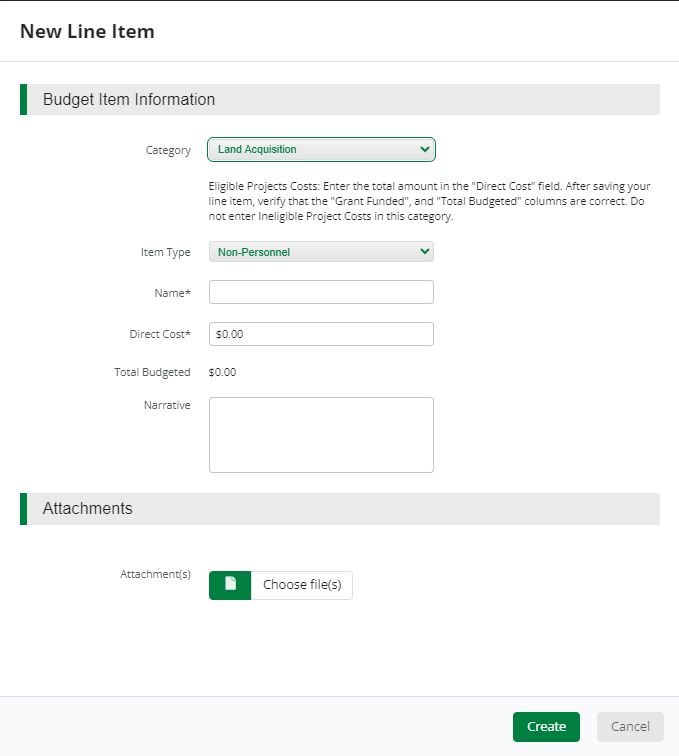 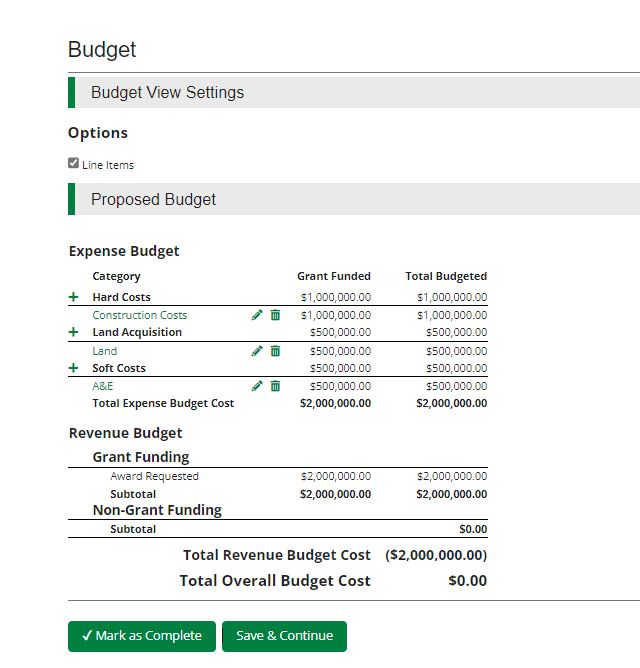 26
[Speaker Notes: Budget - Hard costs, land, soft costs: all must equal amount requested.]
Questions?
27
Small Rental Timeline
*In the event the Small Rental funds are not all awarded in the 2024 application cycle, DED will initiate a second application cycle. Similarly, in the event DED increases the funds allocated to AHCP, DED may re-consider acceptable applicants not previously selected for funding without re-opening the Program.
28
Submission Summary
29
Next Steps
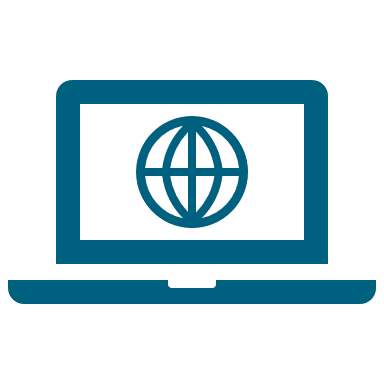 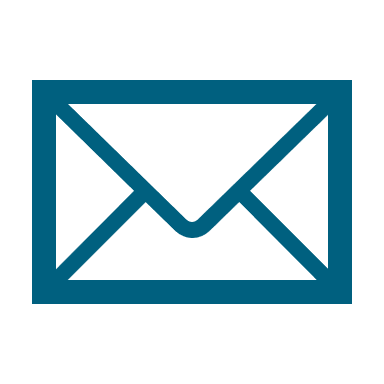 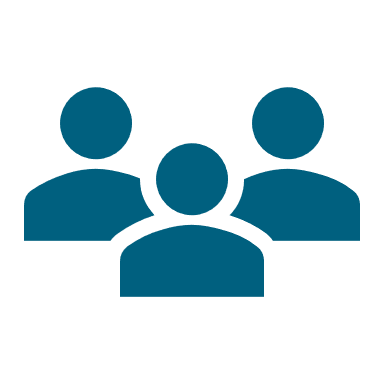 Website:  opportunity. nebraska.gov/cdbg-dr
Email:  ded.cdbgdr@nebraska.gov
30
Additional Program Resources
All CDBG-DR related information can be found on the DED website at:  https://opportunity.nebraska.gov/programs/community/cdbg-dr/

HUD Requirements> Program Guidelines & Resource Library
Small Rental Program Guide
Nebraska CDBG-DR Toolkit
CDBG-DR Manual
CDBG-DR Technical Assistance 
Affordable Housing Construction Program Fact Sheet and FAQ
CDBG-DR Green Building Standards
31
Contact Information
Christina Zink 
Housing Program Manager 
ded.cdbgdr@nebraska.gov
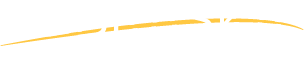 32